STATISTIKA
MENENTUKAN 
MEAN (RATA-RATA) 
DATA BERKELOMPOK


Kwok Hin, ST, M.Pd
RUMUS MEAN DATA BERKELOMPOK
Contoh 1 : Tentukan Mean dari data berat badan berikut.
Penyelesaian:
Penyelesaian:
Kesimpulan : 
Rata-Rata Berat Badan dari 42 siswa tersebut adalah 53,79 Kg
TABEL INTERVAL
Contoh 2 : Tentukan Mean dari data tanggal lahir berikut.
SLIDE 6
MEAN
Penyelesaian:
SLIDE 7
Penyelesaian:
Kesimpulan : 
Rata-Rata tanggal lahir dari 50 siswa tersebut adalah tanggal 9.
Contoh 3 : Halaman 64
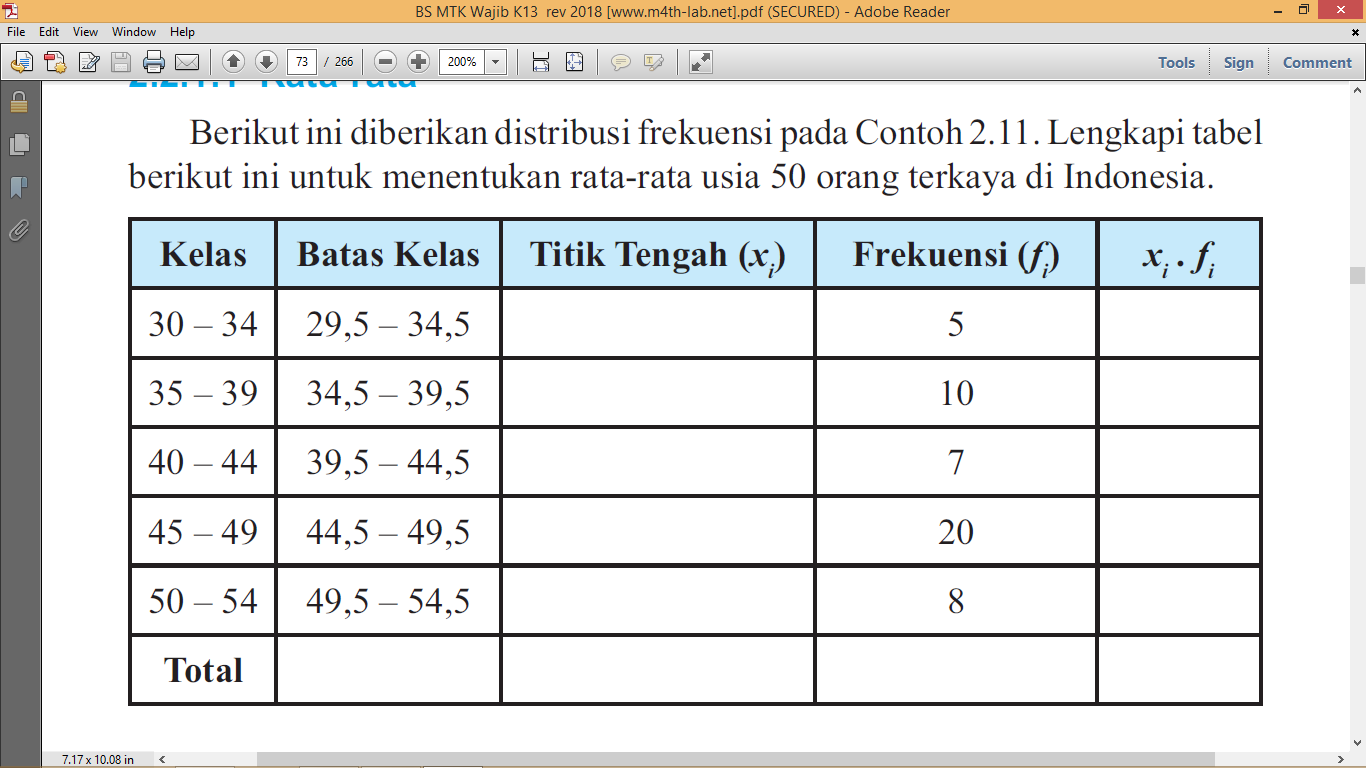 Contoh 4 : 
Tentukan Mean dari tabel berikut.
Penyelesaian:
Contoh 5 : 
Tentukan Mean dari histogram berikut.
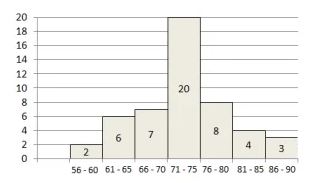 MEAN
Penyelesaian:
SLIDE 13
Contoh 6 : 
Tentukan Mean dari histogram berikut.
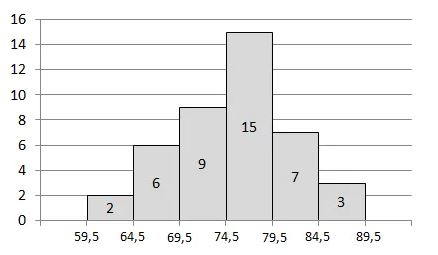 MEAN
Penyelesaian:
SLIDE 15
Contoh 7 : 
Tentukan Mean dari histogram berikut.
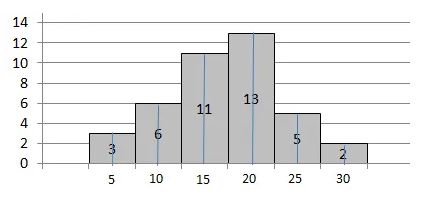 MEAN
Penyelesaian:
SLIDE 17